DEPARTAMENTO DE CIENCIAS ECONÓMICAS ADMINISTRATIVAS Y DEL COMERCIO

CARRERA DE INGENIERÍA COMERCIAL

TRABAJO DE TITULACIÓN PREVIO A LA OBTENCIÓN DEL TÍTULO DE INGENIERA COMERCIAL

“INCIDENCIA DEL LIDERAZGO FEMENINO EN LA RENTABILIDAD DE LAS EMPRESAS. 
UN ESTUDIO EN EL TEJIDO EMPRESARIAL ECUATORIANO DURANTE EL PERÍODO 2015-2019

VILLARROEL PALACIOS, PAMELA CRISTINA
AUTORA

ING. GARCÍA AGUILAR, JUANITA DEL CARMEN, PhD.
DIRECTORA

SANGOLQUÍ
2021
1
Introducción
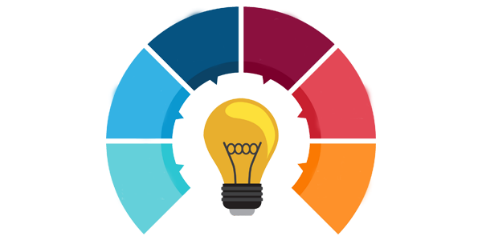 Planteamiento del problema
EFECTOS
Pérdida de recursos y potencial para incrementar el desarrollo económico de las empresas.
Salarios de las mujeres menores en comparación a los salarios de los hombres en sus actividades profesionales
Menos de la mitad (35,07 %) de la PEA femenina se encuentra en condiciones de empleo adecuado.
PROBLEMA
Escasa participación de la mujer en cargos 
gerenciales en las empresas ecuatorianas
Participación infravalorada de las mujeres en sus puestos de trabajo.
Brecha de género en el ámbito económico.
Habilidades de las mujeres subutilizadas en trabajos operativos.
CAUSAS
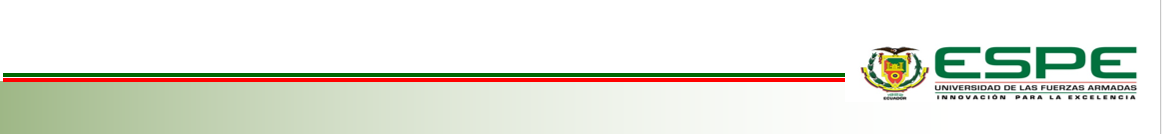 “Determinar si el liderazgo femenino influye en la rentabilidad de las empresas ecuatorianas durante el periodo 2015-2019, para comprobar si existen beneficios asociados a la inclusión de la mujer en cargos gerenciales.”
Objetivo General
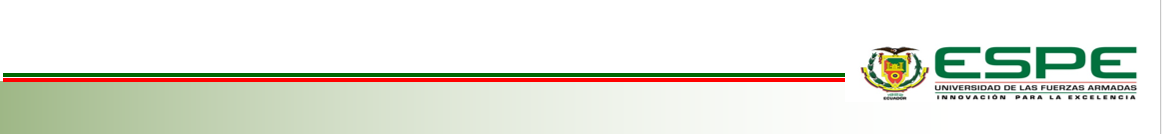 Objetivos Específicos
OE 4
OE 1
Elaborar una propuesta para integración de la mujer en cargos gerenciales, con la finalidad de  reconocer los beneficios supeditados a esta inclusión.
Analizar la participación de las mujeres en la gerencia durante el periodo 2015-2019, para determinar los espacios con mayor inclusión femenina.
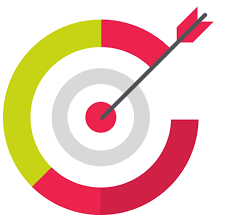 OE 3
OE 2
Determinar si el liderazgo femenino en la gerencia influye de manera positiva, fuerte y significativa en la rentabilidad.
.
Evaluar el estilo de liderazgo (transformacional, transaccional o laissez faire) de las mujeres que ejercen cargos en la alta gerencia durante el año 2019.
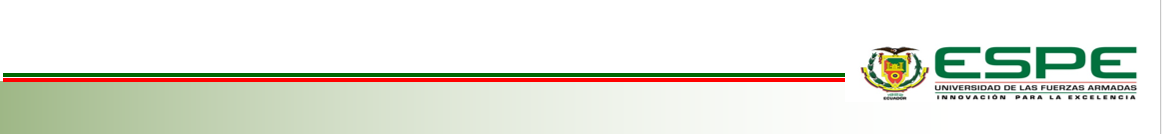 Variables  e Hipótesis
H1: El liderazgo femenino se relaciona en forma fuerte, positiva y significativa con los indicadores de rentabilidad (ROA y ROE) de las empresas ecuatorianas.

H2: En la región Costa existe menor inclusión de la mujer en cargos gerenciales.
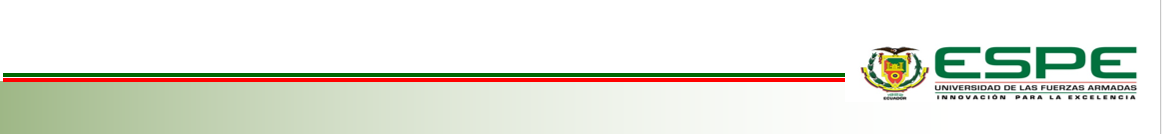 6
2
Marco Teórico
Liderazgo
Teoría de los rasgos
1920
El líder nace con cualidades distintivas a las del resto de personas.
Teoría del Comportamiento
1950
El líder no solo influye en los resultados de sus subordinados, sino también sobre su comportamiento.
Teoría Situacional
1970
El estilo de liderazgo se adapta a las condiciones del entorno..
8
1985
Teoría transformacional
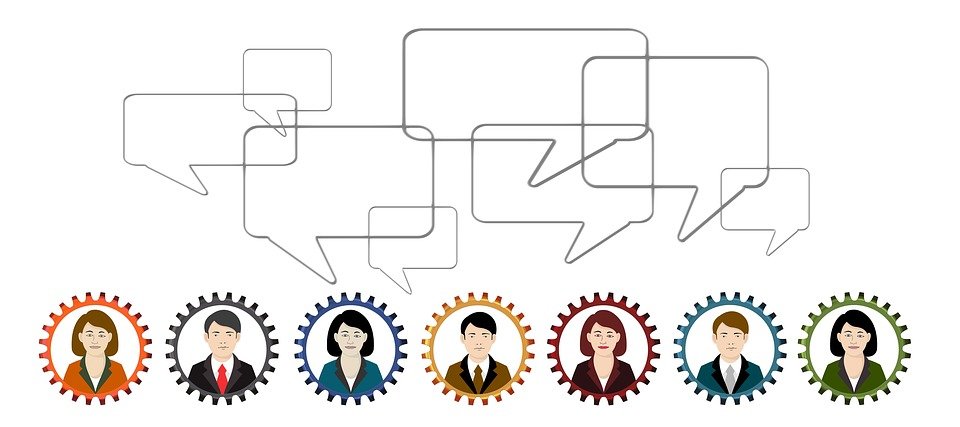 Un líder con visión radical atrae a los seguidores para alcanzar cambios profundos en las organizaciones
Concepto
Robbins & Judge (2013), indican que “el liderazgo es la habilidad para influir en un grupo y dirigirlo hacia el logro de un objetivo o un conjunto de metas”.
Liderazgo Femenino
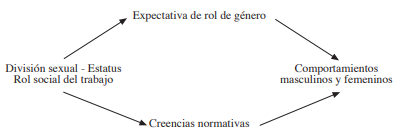 Teoría del techo de cristal
1986
Explica que las mujeres no pueden acceder a cargos directivos, debido a que existen barreras invisibles que estancan su progreso.
Teoría de la congruencia del Rol
2002
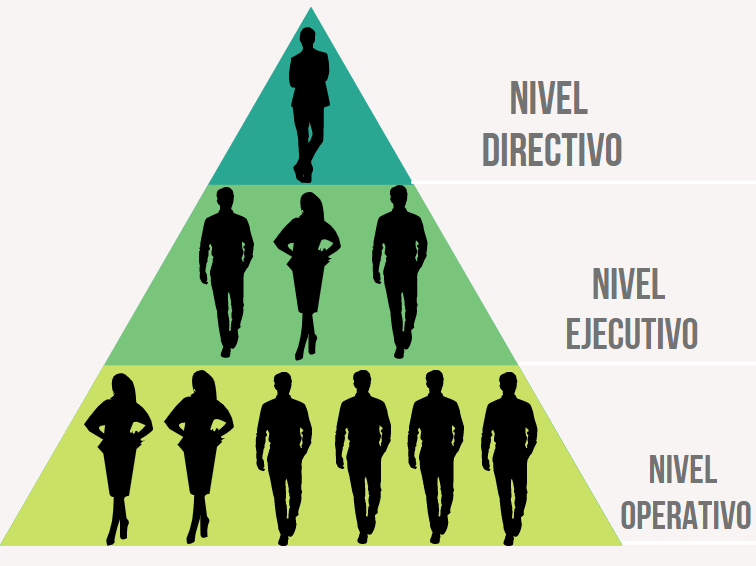 La división sexual del trabajo influye en la percepción del liderazgo. Pues, se asocian diferentes conductas al género.
Teoría del laberinto
2007
Las mujeres no ascienden a niveles directivos porque los caminos para crecer laboralmente son sinuosos. De allí la idea de laberinto.
10
Rentabilidad
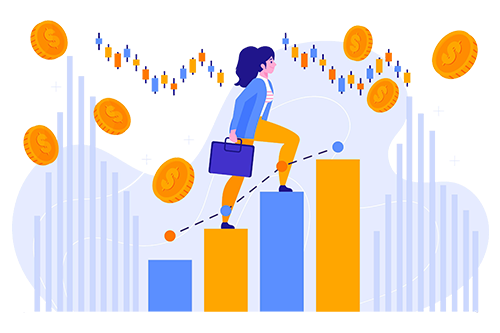 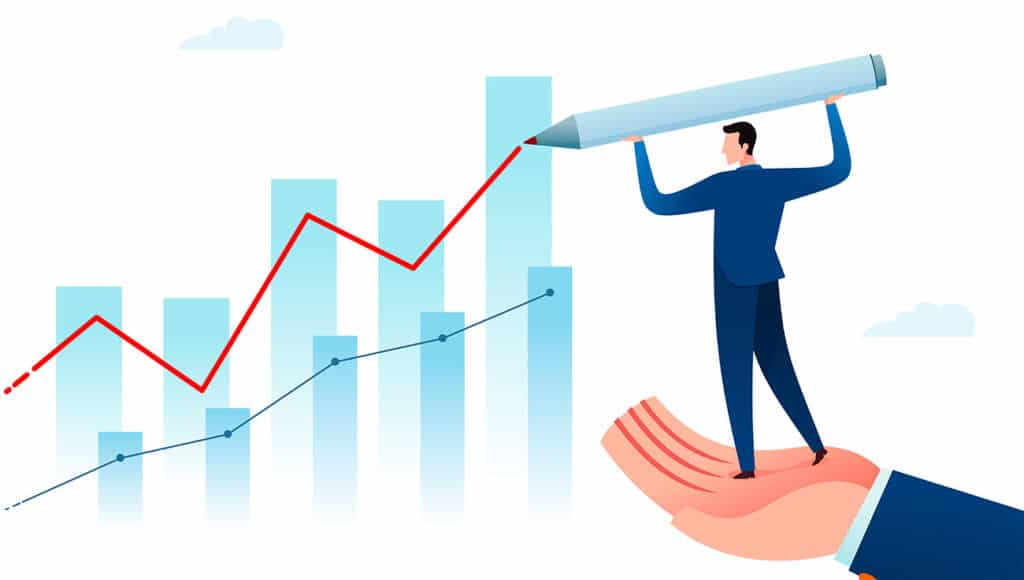 Teoría de la Gestión Financiera
1998
Compromiso de los administradores (agentes) con los accionistas (propietarios).
Análisis financiero y la toma de decisiones, para optimizar recursos e identificar las áreas de mayor rendimiento
2000
Teoría de la agencia
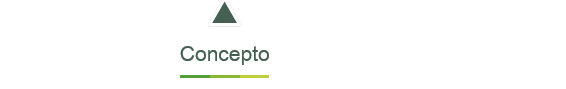 History 3
2004
Según Gitman & Zutter (2012), “la rentabilidad es la relación entre los ingresos y los costos generados por el uso de los activos de la compañía (tanto corrientes como fijos) en actividades productivas”.
11
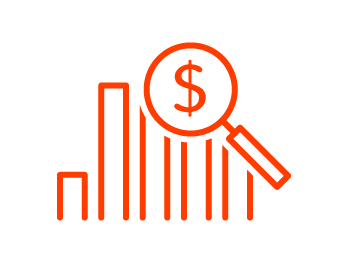 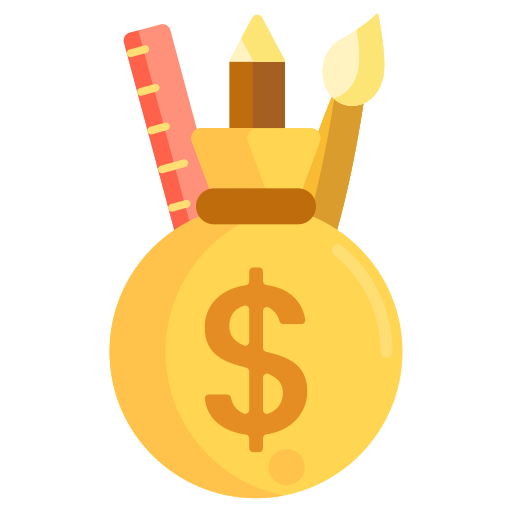 Medidas de Rentabilidad
Today is another day
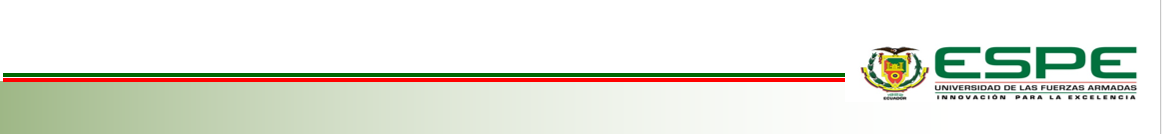 12
3
Marco
Metodológico
Metodología
Descriptivo y Correlacional
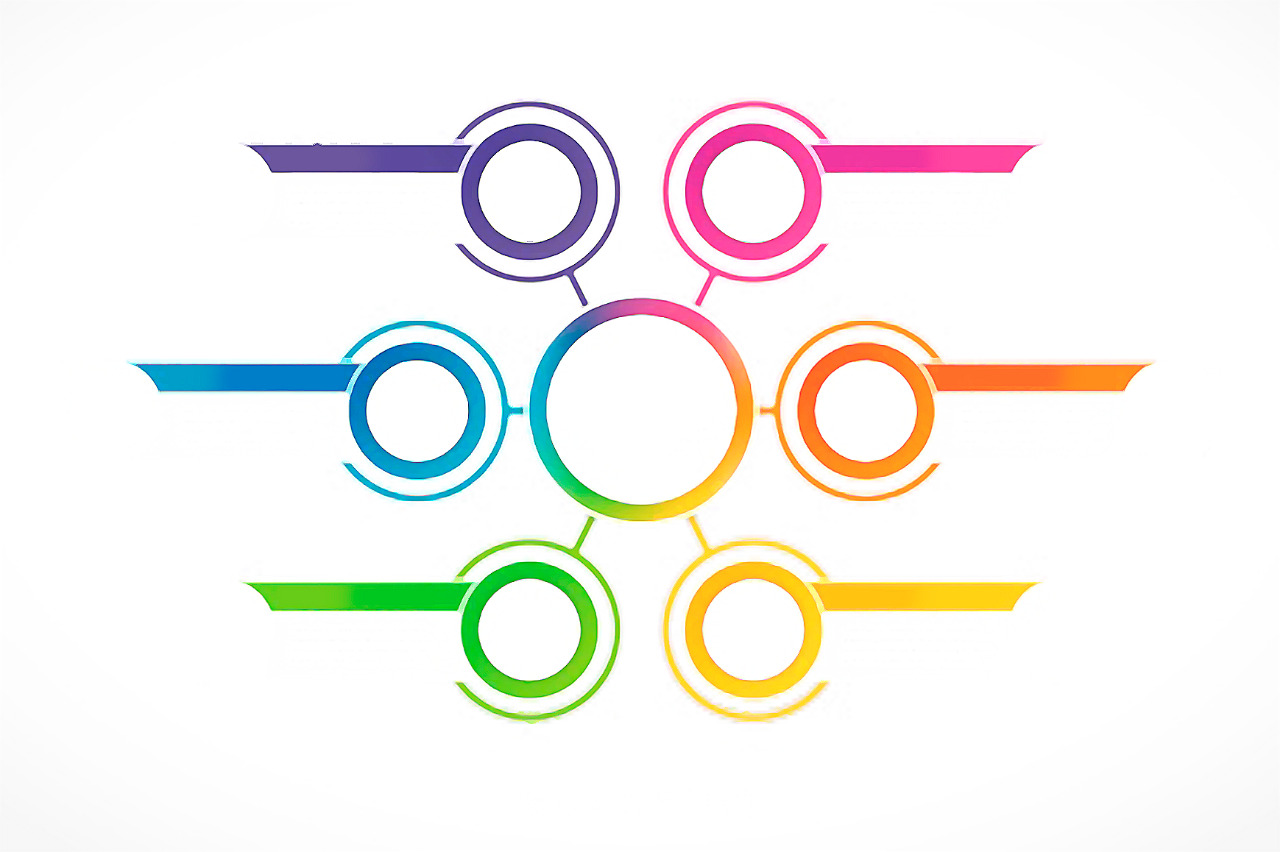 Mixto
ENFOQUE
ENFOQUE
ALCANCE
Tablas cruzadas
Análisis factorial
Correlación de 
Pearson
Datos de Panel
No 
experimental
TÉCNICAS
DISEÑO
Primarias 
y Secundarias
Longitudinal
FUENTES
TIPO
14
Población y Muestra
Muestra
Población
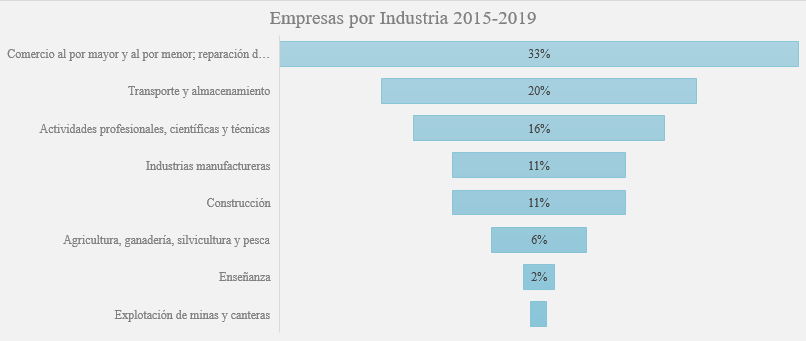 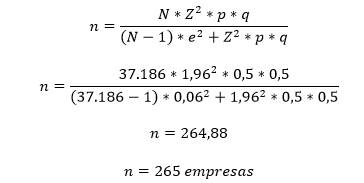 15
16
4
RESULTADOS
Participación de la mujer en la gerencia general ecuatoriana 2015-2019
Prom: 3,7 %
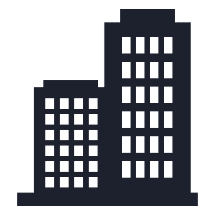 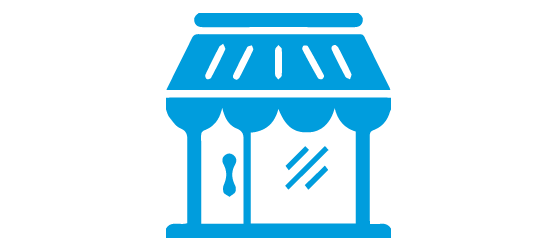 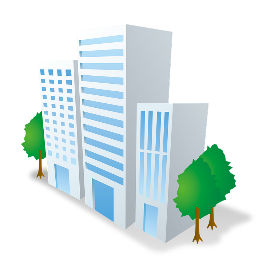 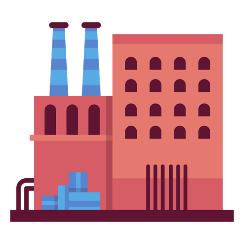 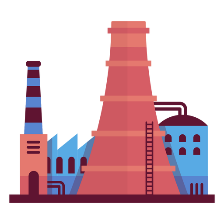 18
Participación de la mujer en la gerencia general ecuatoriana 2015-2019
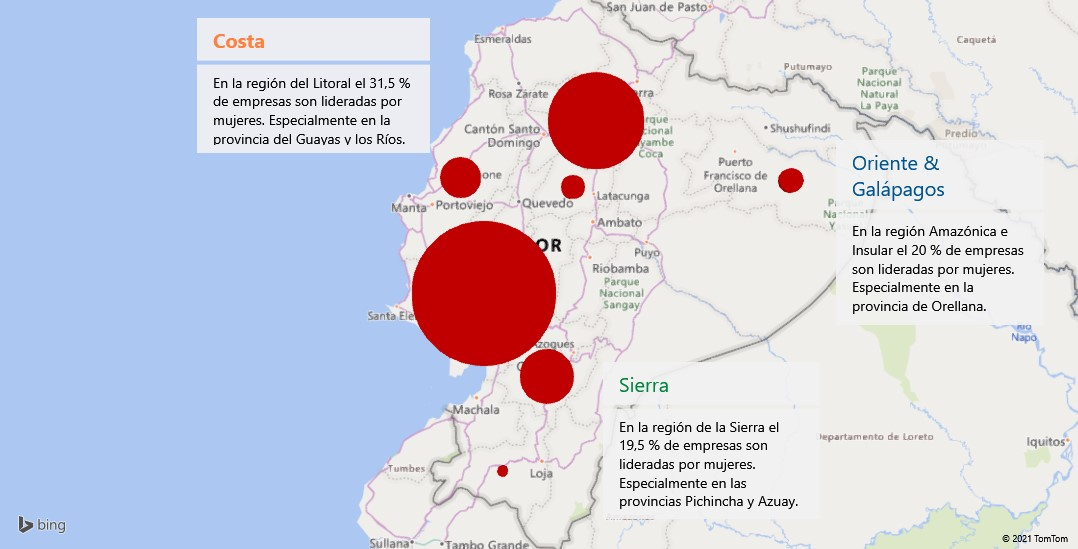 En la región Costa existe menor participación de la mujer en cargos gerenciales.
H1
19
Características de los gerentes: Nivel de Instrucción y Edad
51 años
46 años
48,4 %
60,9 %
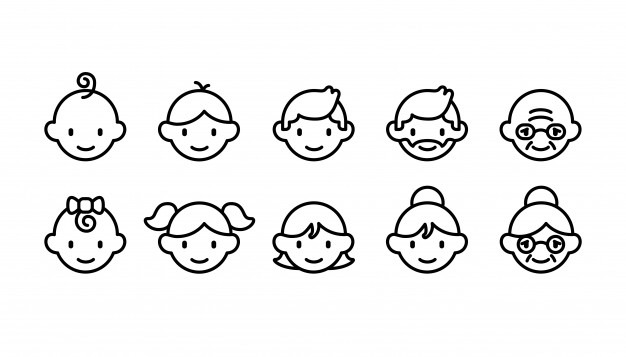 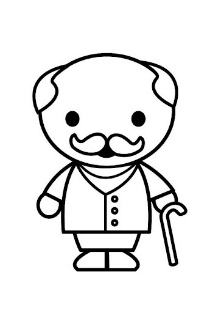 > a 66
> a 66
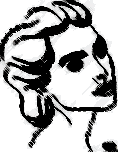 56-65
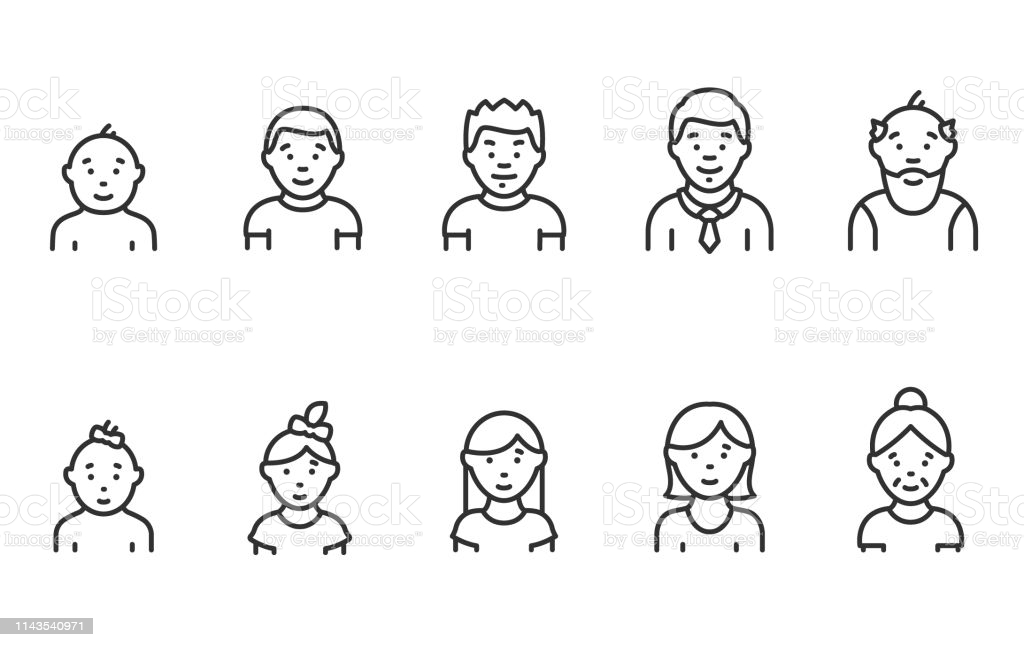 20-35
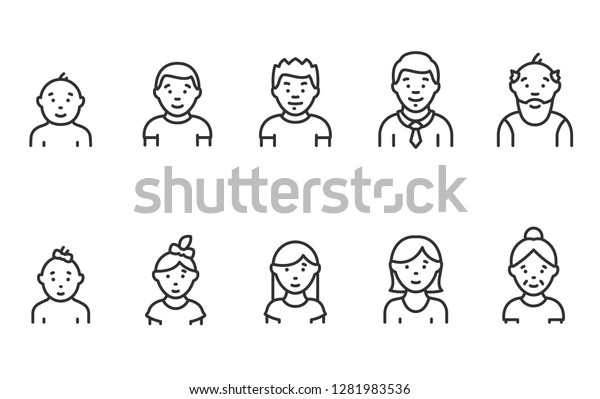 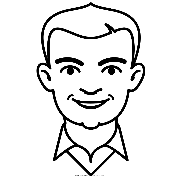 56-65
20-35
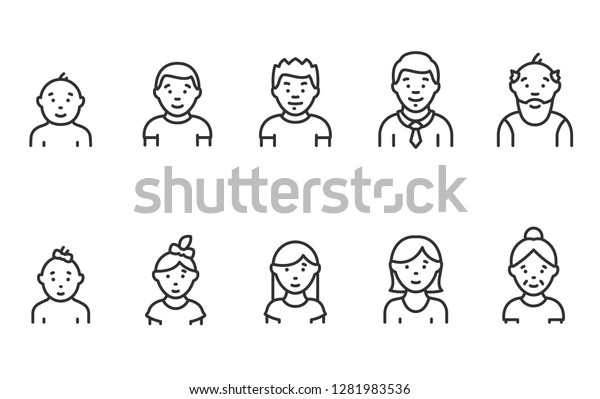 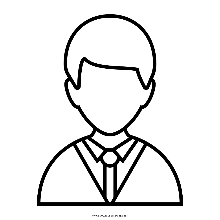 36-45
36-45
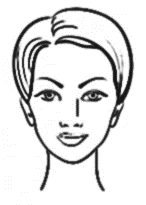 46-55
46-55
OBJ.1
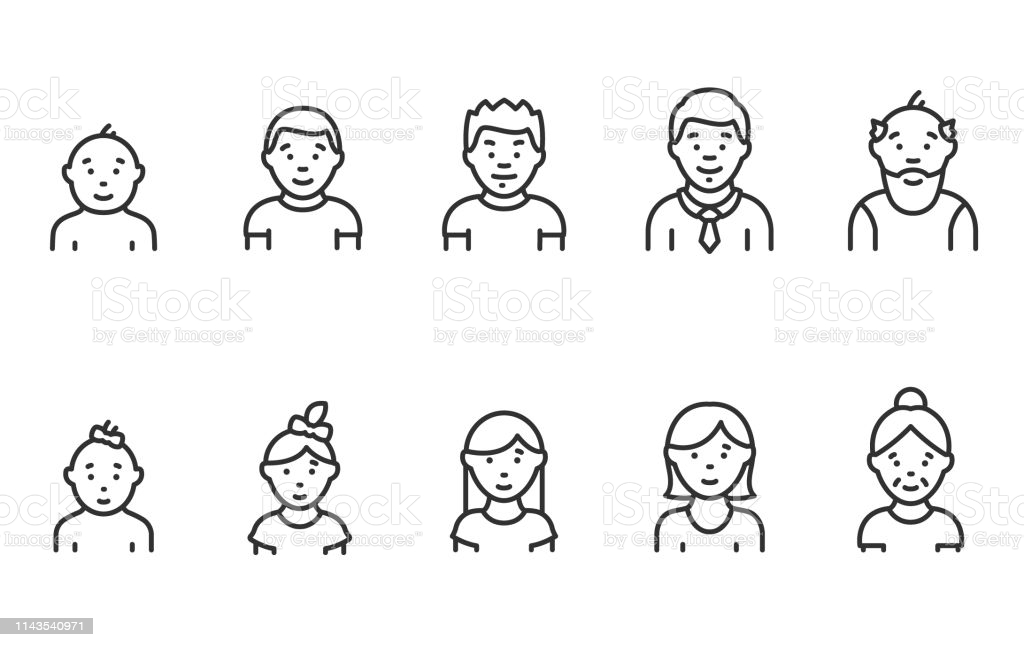 Analizar la evolución de la participación de las mujeres en la gerencia general durante el periodo de estudio (2015-2019) y examinar su proporción por región, para determinar los lugares en los que existe una mayor inclusión de la mujer.
20
Estilo de liderazgo de los gerentes ecuatorianos
Carisma-Ética
Riesgos
Fiabilidad
Inspira
Innovadores
Autorrealización
Logro
Objetivos
Monitorean
Anticipan
Estructura Adecuada
Acciones Correctivas
Ausencia
21
Estilo de liderazgo de los gerentes ecuatorianos
KMO
Apropiada y  adecuado aplicar el análisis factorial
Varianza total explicada
Existe Correlacion
Identifica la variabilidad de los datos
22
Matriz de componente rotado
23
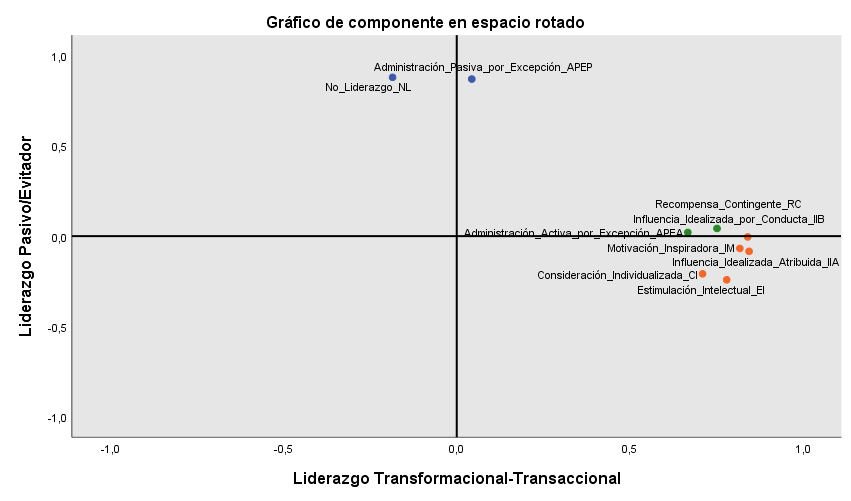 24
LIDERAZGO FEMENINO
LIDERAZGO MASCULINO
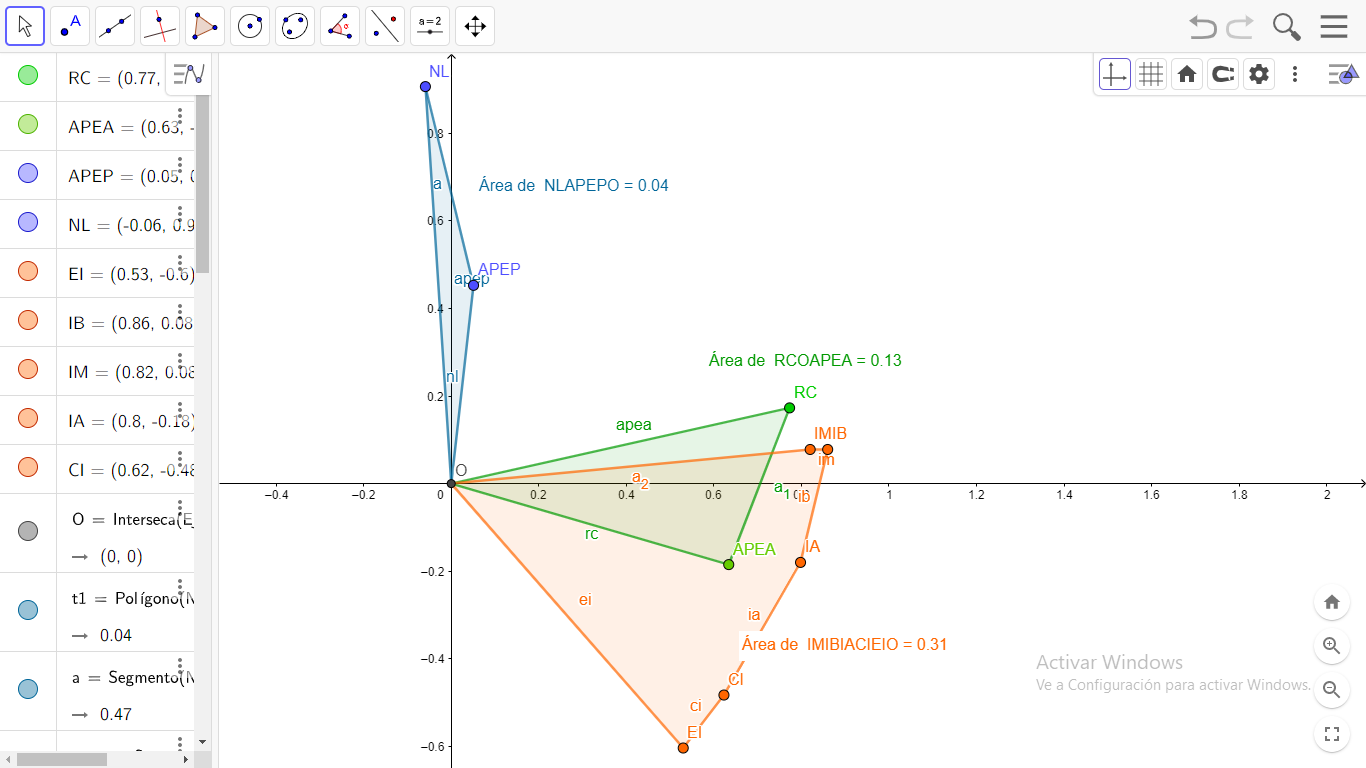 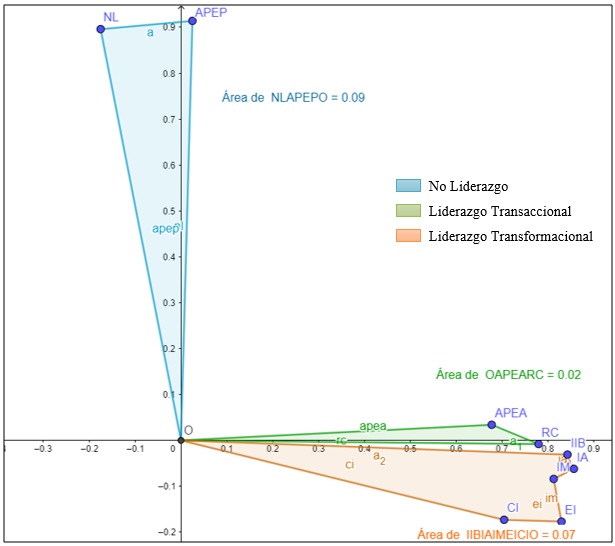 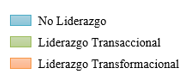 25
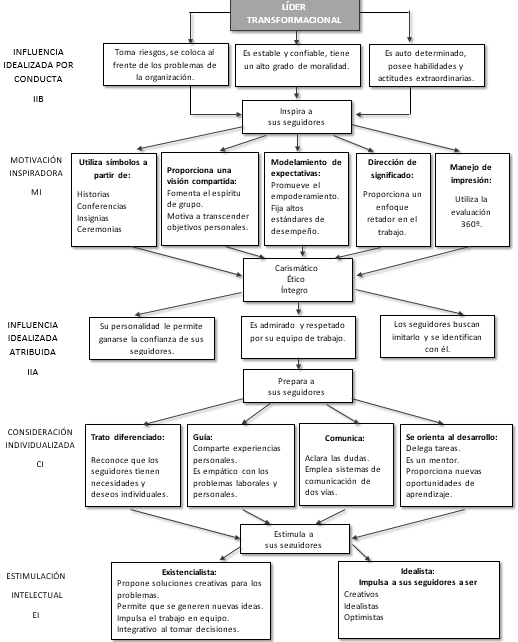 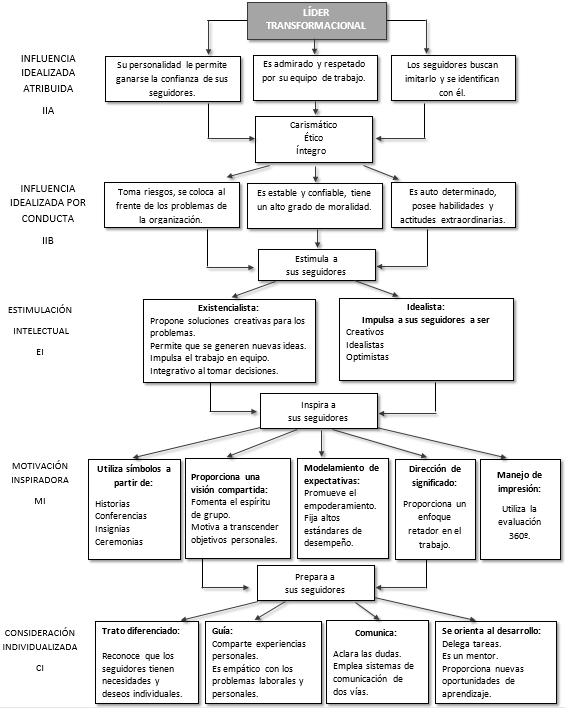 MASCULINO
FEMENINO
26
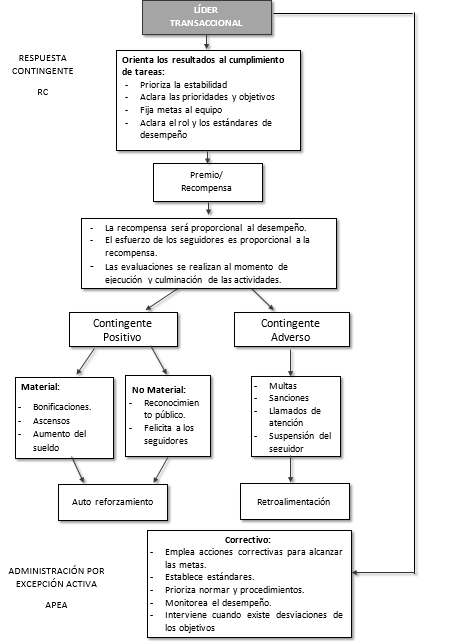 FEMENINO
MASCULINO
Evaluar el estilo de liderazgo (transformacional, transaccional o laissez faire) de las mujeres que ejercen cargos en la alta gerencia durante el año 2019.
OBJ.2
27
Relación entre el liderazgo femenino y la rentabilidad
Poca representación femenina
Carácter familiar de la mayoría de compañías no tengan representatividad en la toma de decisiones.
Nota. *p<0,05
No existe correlación
P valor > 0.05
OBJ.3
El liderazgo femenino se relaciona en forma fuerte, positiva y significativa con los indicadores de rentabilidad de las empresas ecuatorianas.
H2
Determinar si el liderazgo femenino en la gerencia influye de manera positiva, fuerte y significativa en la rentabilidad de las empresas ecuatorianas durante el año 2019.
28
Rendimiento financiero de las empresas  lideradas por mujeres durante el periodo 2015-2019
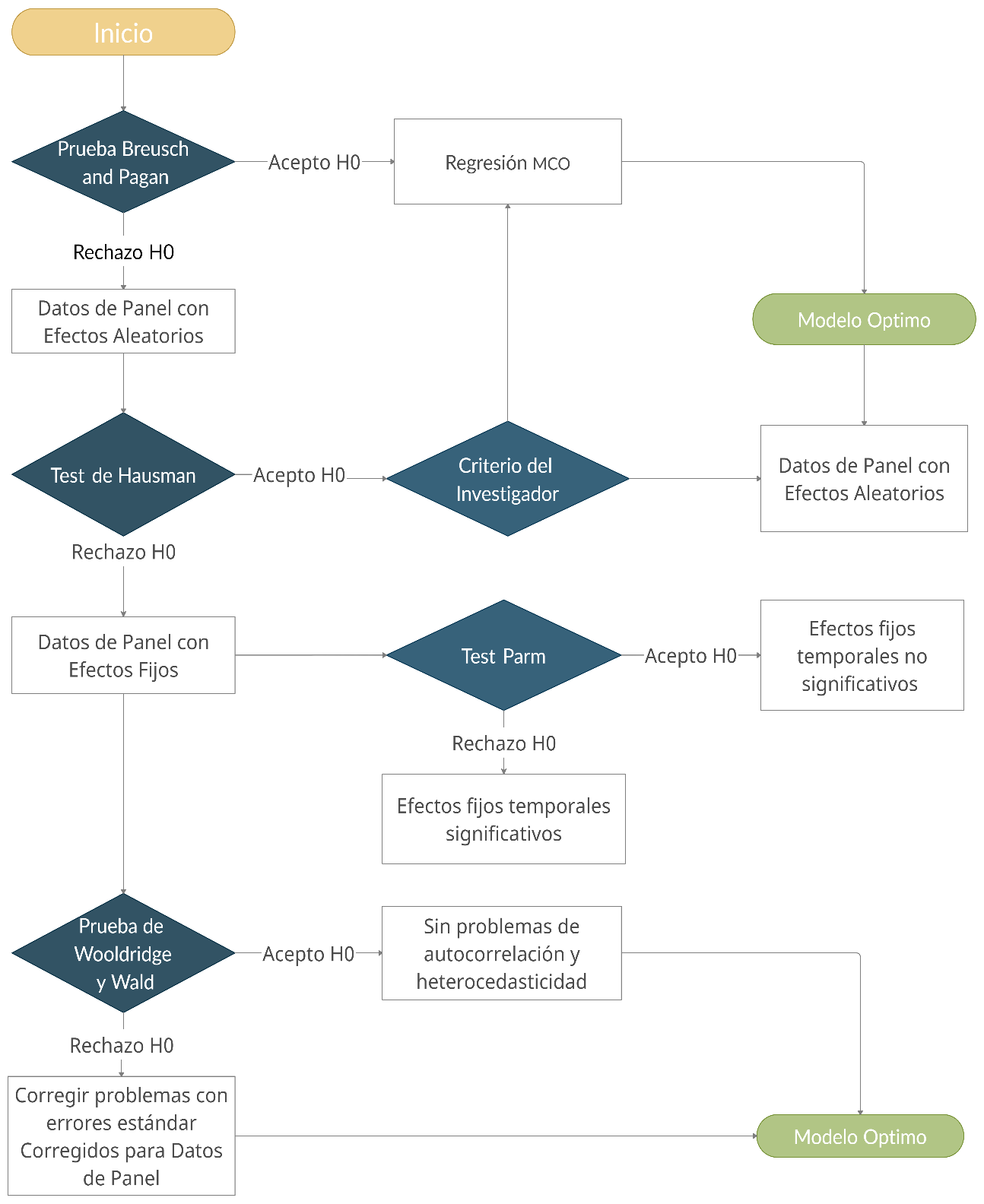 29
30
5
PROPUESTA
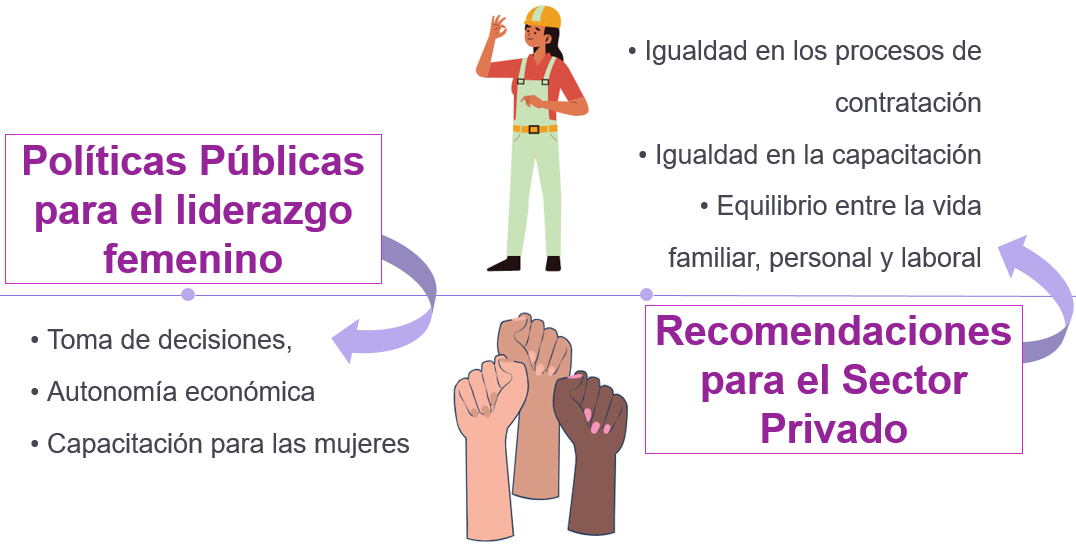 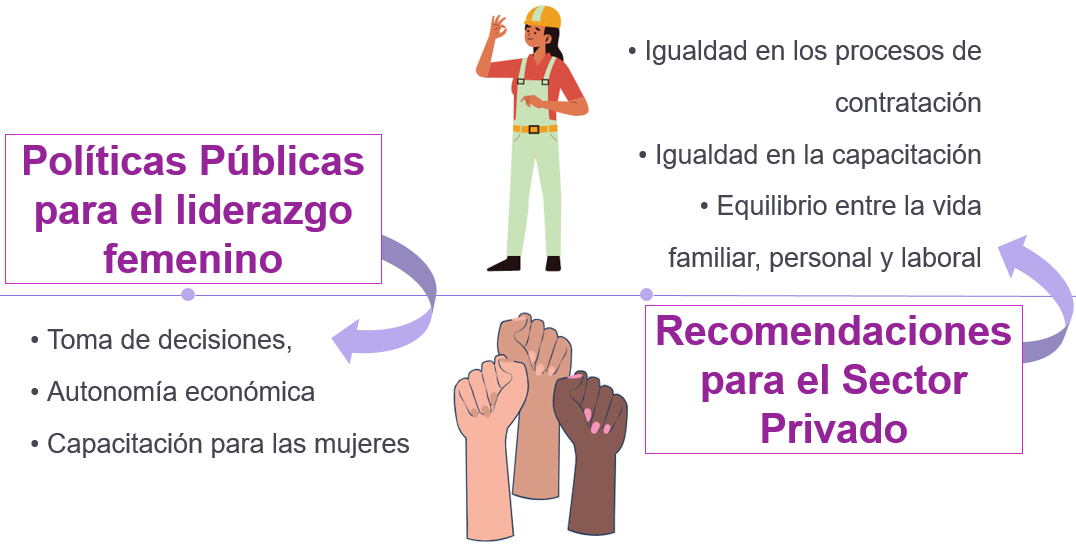 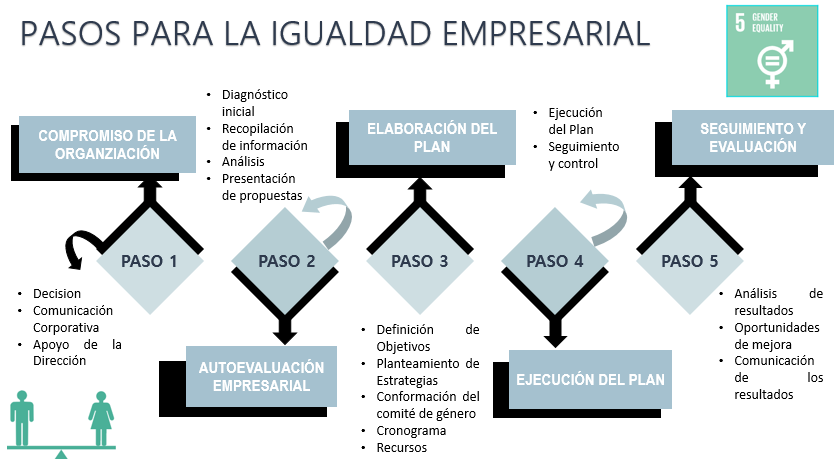 32
6
CONCLUSIONES Y RECOMENDACIONES
Conclusiones
Se evidencia que en Ecuador apenas el 26 % de las empresas contaron con una mujer en la gerencia y la tasa de crecimiento anual fue de 3,7 %. Además, se observa que en ciertos espacios esta participación está aún más mermada. Por ejemplo, en las grandes empresas solo el 16 % tienen una líder femenina; y por tipo de industria, en el sector de Transporte y Almacenamiento, apenas el 15 % cuenta con una gerente mujer.
Objetivo 1
Se rechazó. Puesto que en el análisis descriptivo, se evidencia que existe una mayor inclusión femenina en las gerencias de las empresas de la región Costa.
H1
Las líderes femeninas siguen un estilo transformacional. Incluso superan a sus colegas masculinos en esta dimensión.
Objetivo 2
34
Los resultados de la presente investigación evidenciaron que no existe una relación entre el liderazgo femenino y la rentabilidad. Esto se debe a que la participación de mujeres en el ámbito de la toma de decisiones es escasa.
Objetivo 3
El análisis mediante la metodología de datos de panel corroboró que no existe una relación estadísticamente significativa entre el sexo del gerente y la rentabilidad de las empresas.
H2
El incremento de mujeres en la alta gerencia de las empresas ecuatorianas requiere del acompañamiento del sector público y el apoyo del sector privado. Pues son los ejes que intervienen en su desarrollo profesional.
Objetivo 4
35
RECOMENDACIONES
Llevar a cabo la propuesta desarrollada en el presente trabajo de investigación. A través de la colaboración del sector público, privado y la sociedad civil.
Se recomienda que el Estado garantice el acceso a sistemas de capacitación de calidad en temas de educación financiera
Es recomendable que en todos los niveles educativos se garantice la transversalidad del enfoque de género
Es importante que el Estado retribuya los esfuerzos de las empresas con incentivos fiscales a causa de la adopción de políticas de igualdad de oportunidades.
36
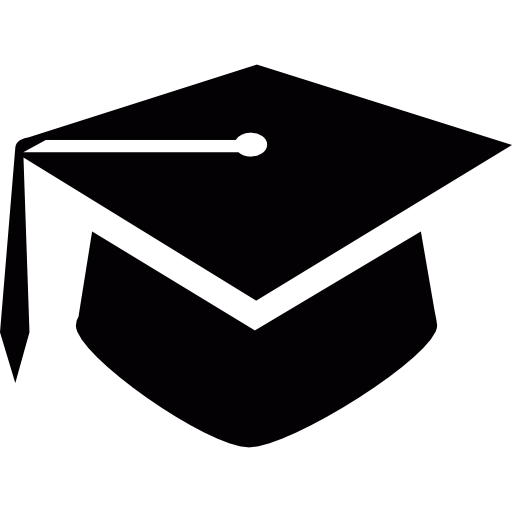 ¡GRACIAS!
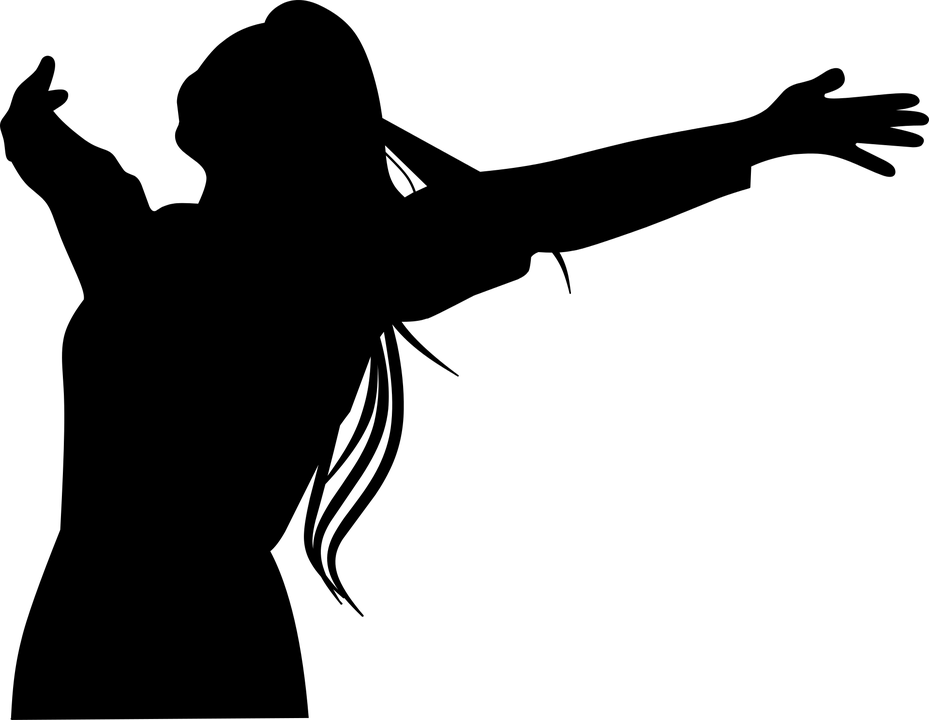